Name of the organisation
Title of the presentation
Author Name
Function / Organisation
Email address
Description of the organisation
Enter subtitle here
Enter text here (max. 500 characters)
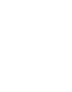 Logo of the organization
NOTIONES
Cooperation idea (if applicable)
Enter subtitle here
Enter text here (max. 500 characters)
Please specify the area of cooperation (e.g. law inforcement, intelligence, defence, security, etc.) you are looking for.
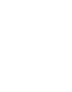 Logo of the organization
NOTIONES
Expertise request (if applicable)
Enter subtitle here
Enter text here (max. 500 characters)
Please specify what type of cooperation are you looking for (e.g. investment, purchase, software & app development, research, etc.).
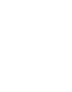 Logo of the organization
NOTIONES
Expertise offer (if applicable)
Enter subtitle here
Enter text here (max. 500 characters)
Please specify your field of expertise ( e.g. OSINT, IMINT, SIGINT, Maritime Intelligence, Steganalysis, policy making, standardization, etc. )
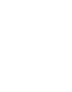 Logo of the organization
NOTIONES
Contacts
Enter subtitle here
Enter text here (max. 500 characters)
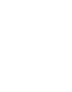 Logo of the organization
NOTIONES
NOTIONES